The  Life of a Caterpillarby Joe Hegarty
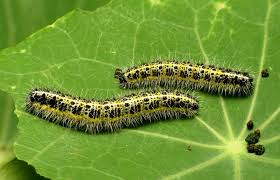 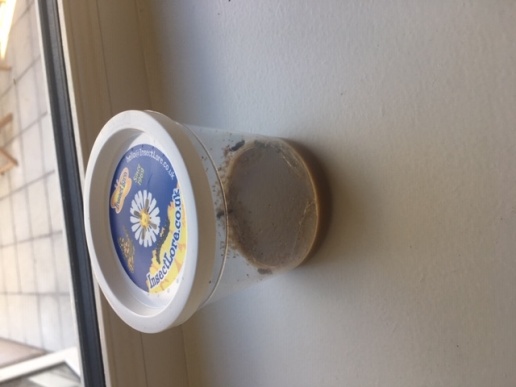 One of my birthday presents was five caterpillars.  They stayed in their tub eating and sleeping for 2 weeks.
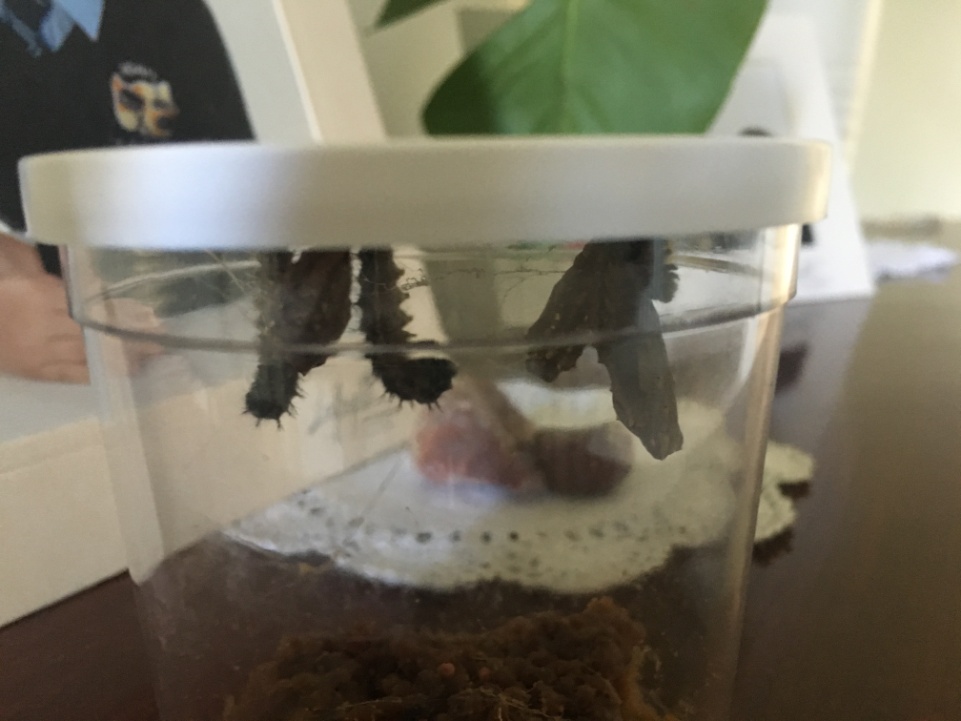 They got very big and moved to the lid 
of the tub for a long sleep.
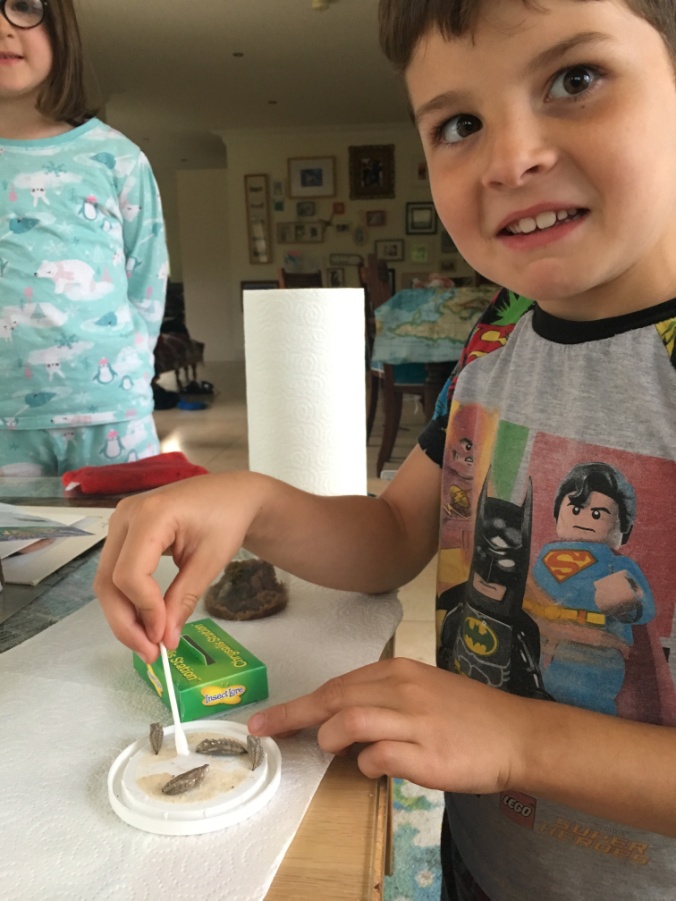 I cleaned the silk off their 
hard shells with a cotton bud.
I moved the caterpillars to the 
chrysalis station and into a big net.
In one week five butterflies hatched.  

Here is my brother James 
holding a butterfly before 
we set them all free.
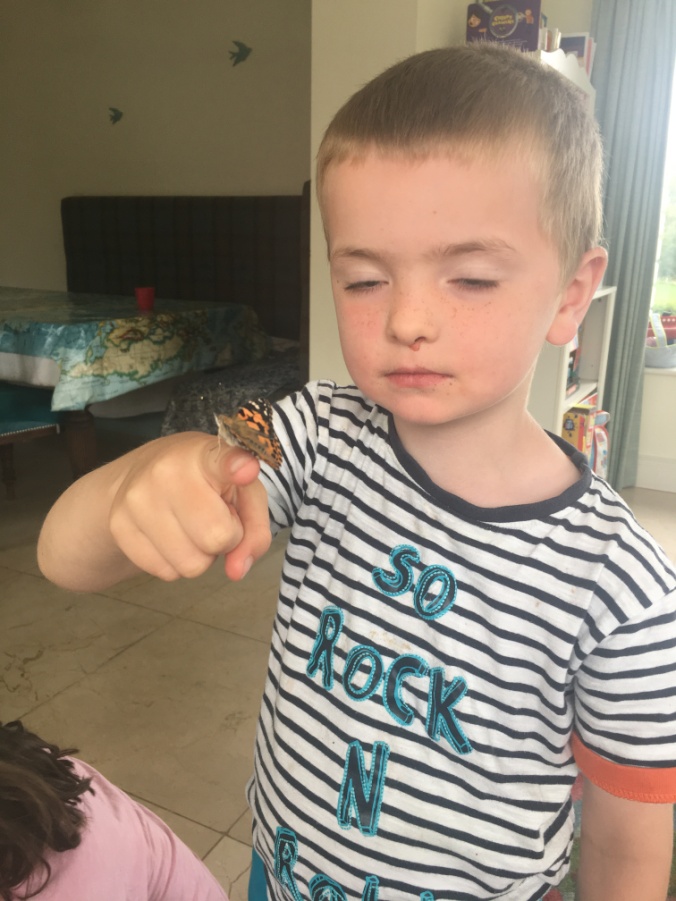 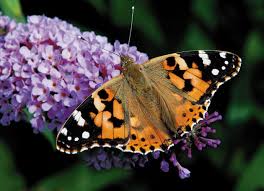